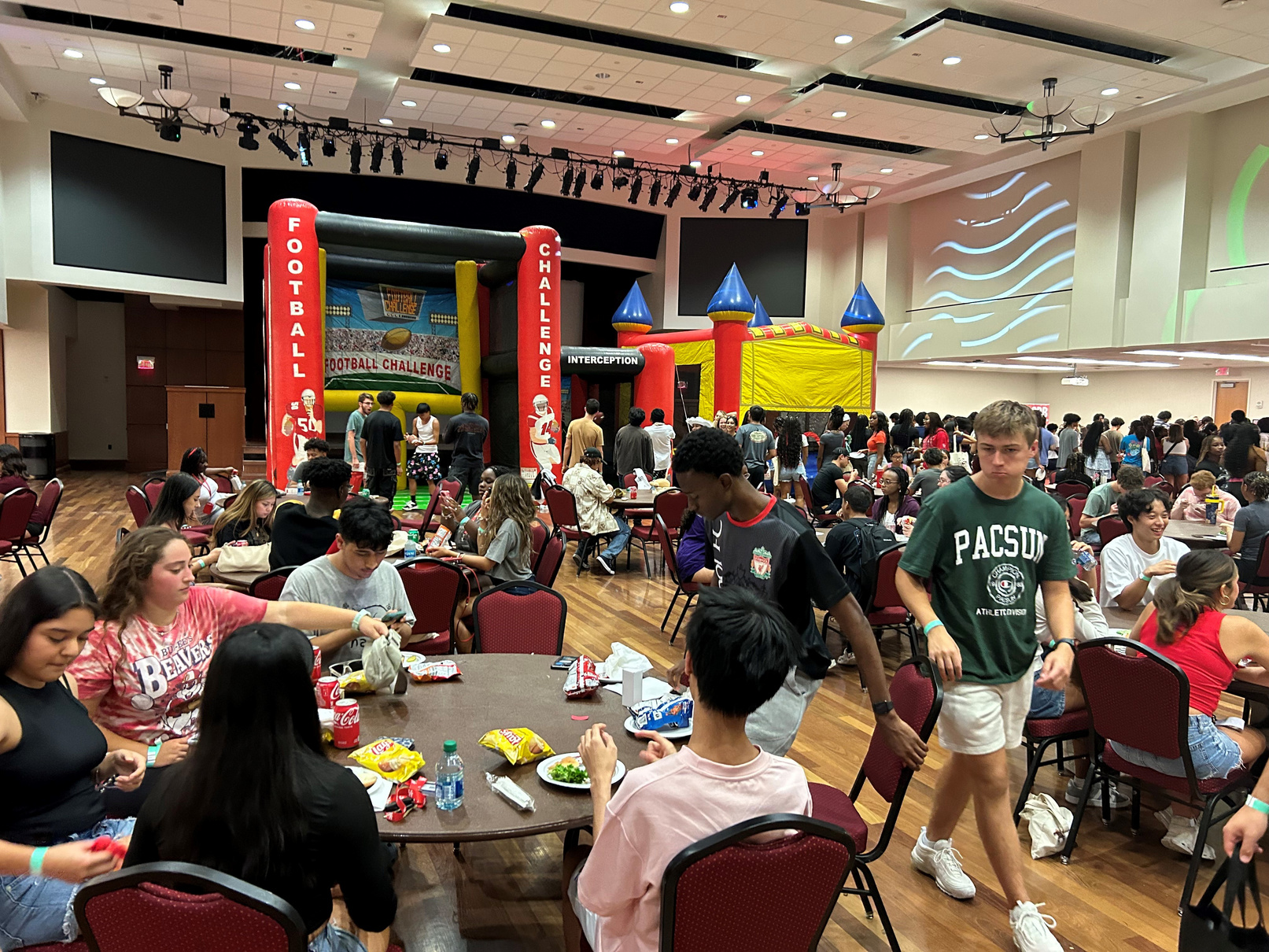 CENTER FOR STUDENT
INVOLVEMENT
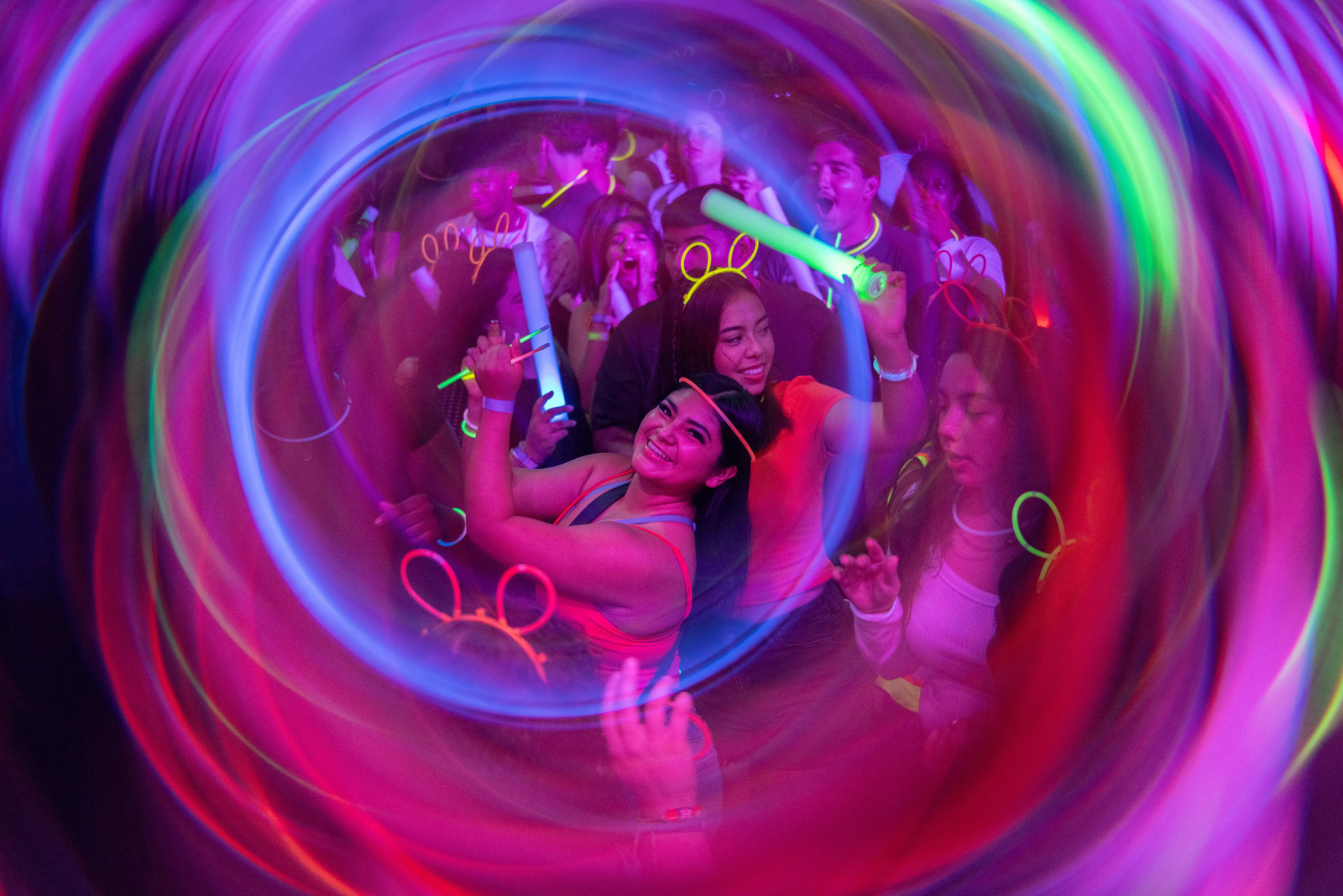 SFAC FY 25-26
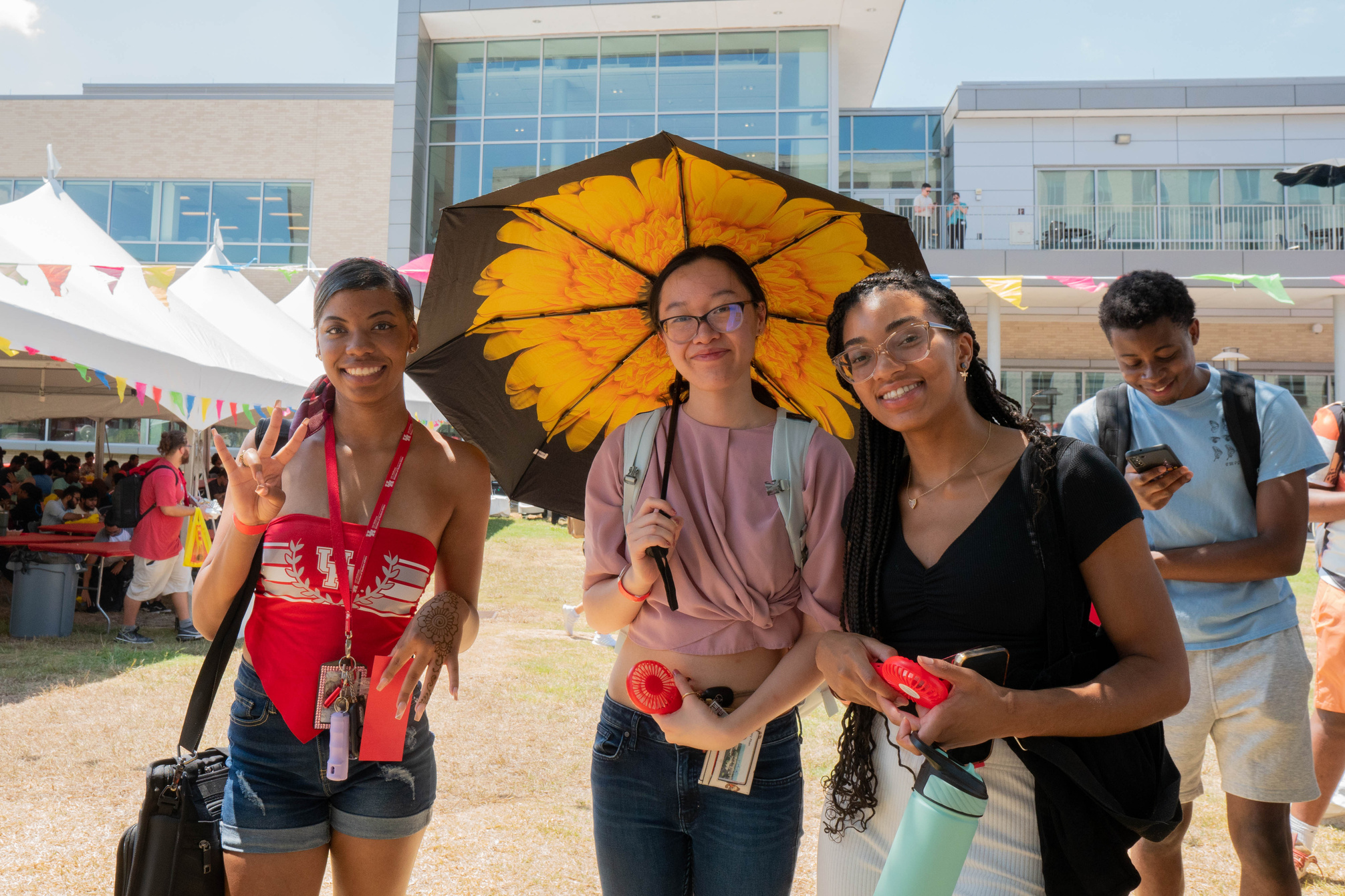 MISSION
The Center for Student Involvement creates a dynamic and accessible environment that provides meaningful and diverse learning and involvement opportunities to impact student success. Students will gain a sense of self and strong leadership skills, while becoming responsible and engaged citizens in their community.
VISION
We will create a culture of involvement by engaging all students in meaningful experiences.
[Speaker Notes: Involvement Data

-]
Community
Collaboration
Empowerment
Innovation
DSA STRATEGIC VALUES
CENTER FOR STUDENT INVOLVEMENT PROGRAMS
Registered Student Organizations
Campus Events and Traditions
Leadership Development Programs
Civic and
Community Engagement
[Speaker Notes: This is how we bring our mission to life!]
UHSL
SHASTA’S
CENTER FOR STUDENT INVOLVEMENT PROGRAMS
OUT
Night
SUGAR LAND
[Speaker Notes: Shasta's Night Out
Voting things 
UHSL]
UNIVERSITY SPONSORED ORGANIZATIONS
FY24 HIGHLIGHTS
Ignite Graduates
52
InfraRED Attendance
2,552
Instagram Followers
+24%
[Speaker Notes: The Ignite Program has grown to levels not seen in a number of years graduating 52 participants in FY 24, up from 25 in FY 23. 108% increase]
STUDENT EXPERIENCE
I absolutely love working for the Center of Student Involvement. My time as a Cougar Involvement Ambassador has shown me how much work it takes to have a thriving student organization! I find so much pride and joy from ensuring all student organizations have the knowledge and tools they need to get students on campus engaged. I have learned and grown so much from this job and I am so thankful to interact with some of the hardest working people on campus. 

Madison Rainwater
Cougar Involvement Ambassador
Political Science, Sophomore
[Speaker Notes: LeadUH Awards
27 in FY21
33 in FY22

# Ignite grads is ___]
FY24 HIGHLIGHTS
CSI Event 
Attendance 
39,906
Event
Registrations
8,675
Registered 
Student
Organizations
537
[Speaker Notes: Total attendance FY24: 39,906
Unique attendance: 19,485

 Event registrations processed by CSI staff jumped from 6,406 event registrations in FY 23 to 8,675 in FY 24, yielding more than a 35% increase. Furthermore, this growth has been consistent over a two-year period, having experienced an 184.6% increase in event registration submissions from the Spring 2022 semester.]
STUDENT EXPERIENCE
"Ignite Leadership has captivated my heart. As a first-year student at the University of Houston the program allowed me to connect with other students and encouraged me to utilize my leadership skills to help grow in my collegiate journey. Additionally, it taught me the power of resilience through difficulties and encouraged me to believe that I can truly make a difference." 

Roberto Carrizales Gaytan
 Ignite Mentor, Fall 2023-Spring 2024
Account and Professional Sales, Sophomore
[Speaker Notes: Attendance (Bingo to Beat Hunger, End It, Days of Service)
FY19: 563
FY21: 143
FY22: 277

PVSA
FY21 -  (15)
Gold- 7
Silver - 3
Bronze - 5

FY22 - (27)
Gold- 8
Silver - 5
Bronze - 14

Independent Sector: $29.95
FY21 4,672 hours
FY22 7,314]
UH SUGAR LAND ENGAGEMENT
UH SUGAR LAND ENHANCEMENT
[Speaker Notes: Our first event of FY25 had 119 attendees and we expect to see continued increases in engagement as our partnerships with departments at UHSL expand.]
STUDENT EXPERIENCE
“I have been at UH Sugar Land since my freshman year. I enjoyed the grab and go event we had this semester but I also LOVED the events that we had last semester with your customized hat, paint splashing, catered food, and more. I really appreciate those types of events and the “relaxation” events because it feels like UH Sugar Land isn’t just a separate entity from UH Main. During my first 2 years of uni, I’d feel really bad that I couldn’t attend similar UH Main events because the commute/class time would overlap with the event duration. I'm excited to see what the UH Sugar Land team brings next!!”

Abion Stevens
Digital Media, Junior
[Speaker Notes: Attendance (Bingo to Beat Hunger, End It, Days of Service)
FY19: 563
FY21: 143
FY22: 277

PVSA
FY21 -  (15)
Gold- 7
Silver - 3
Bronze - 5

FY22 - (27)
Gold- 8
Silver - 5
Bronze - 14

Independent Sector: $29.95
FY21 4,672 hours
FY22 7,314]
FY26 ONE TIME REQUEST
UH SUGAR LAND ENHANCEMENT
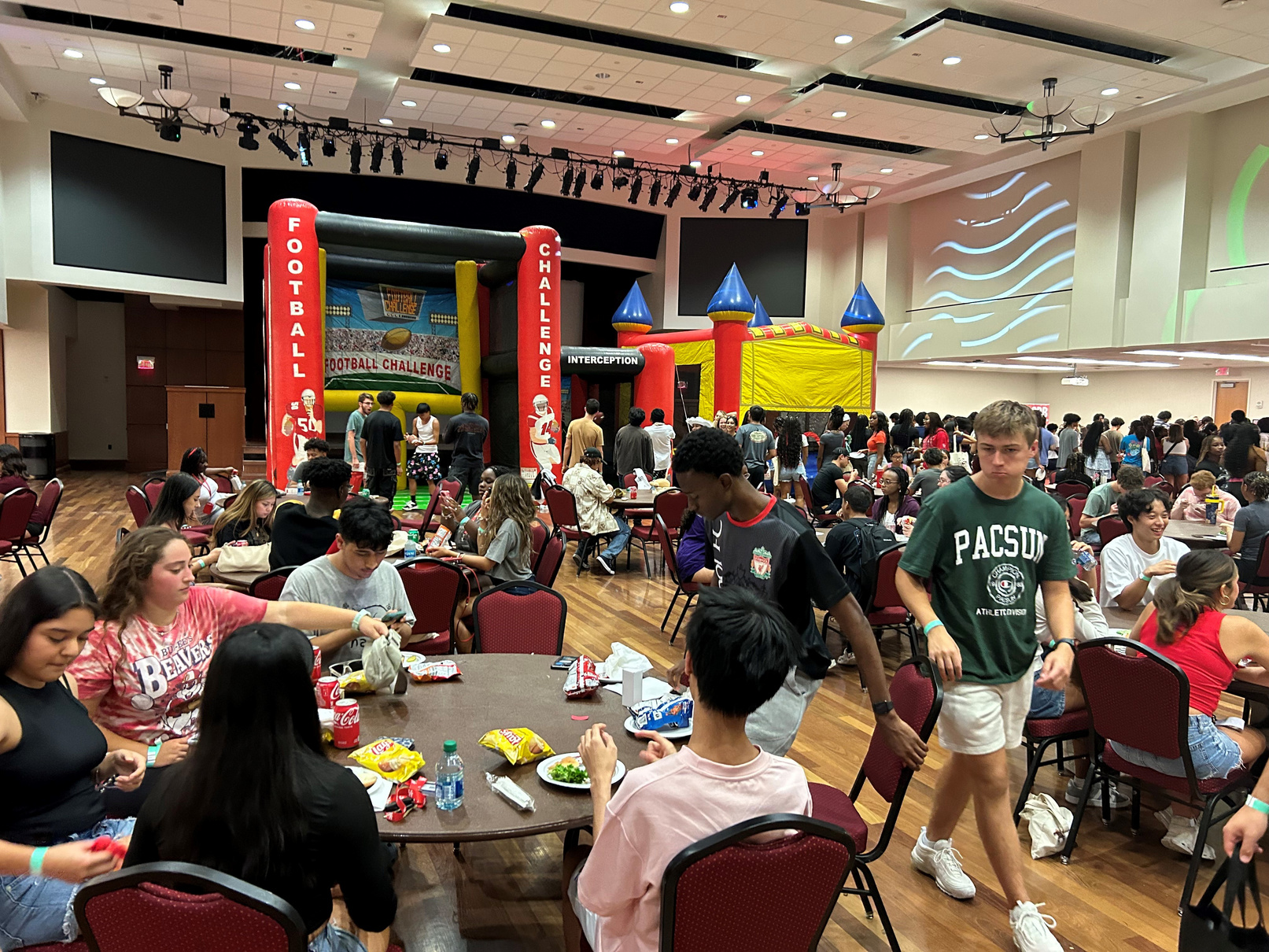 THANK YOU!
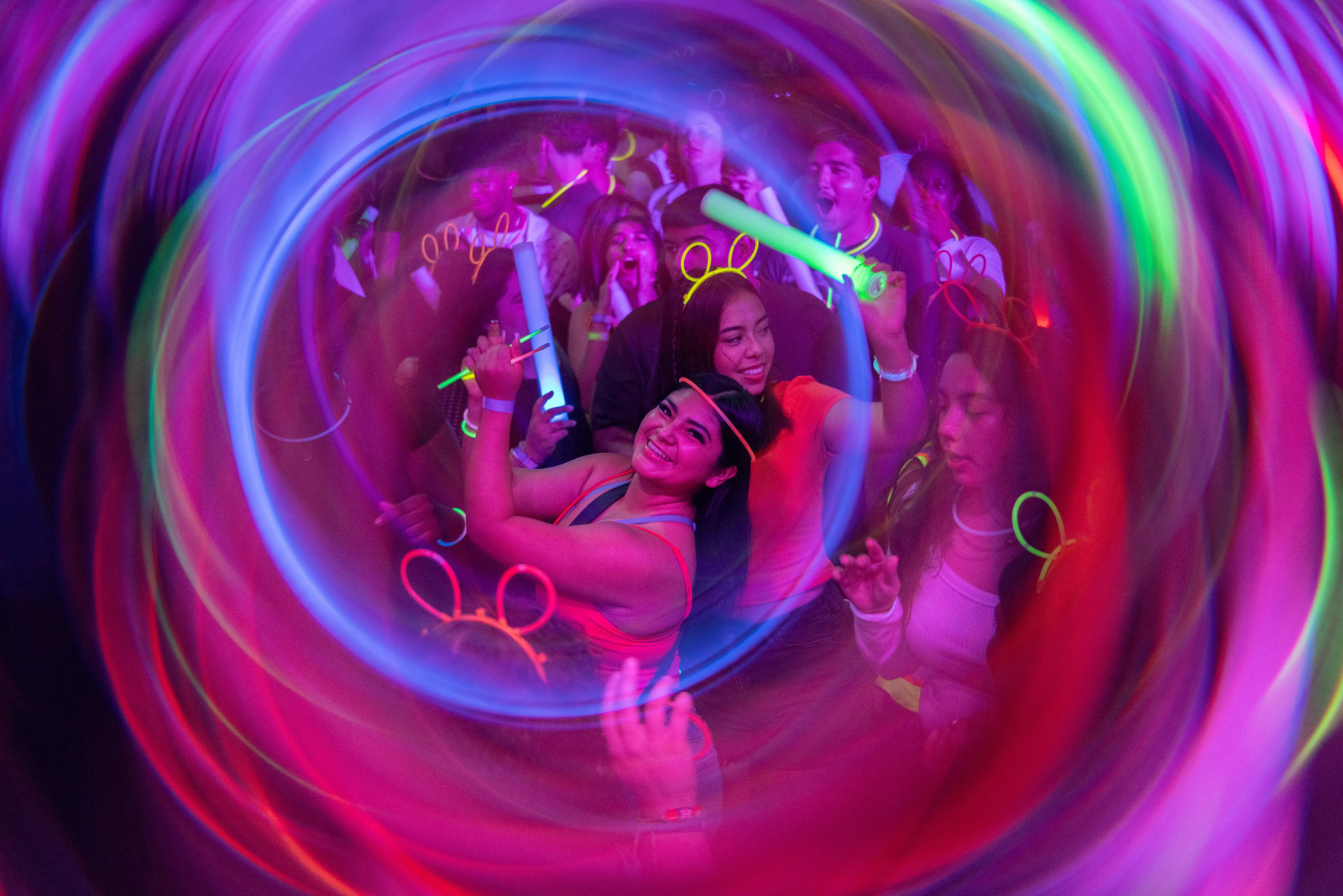 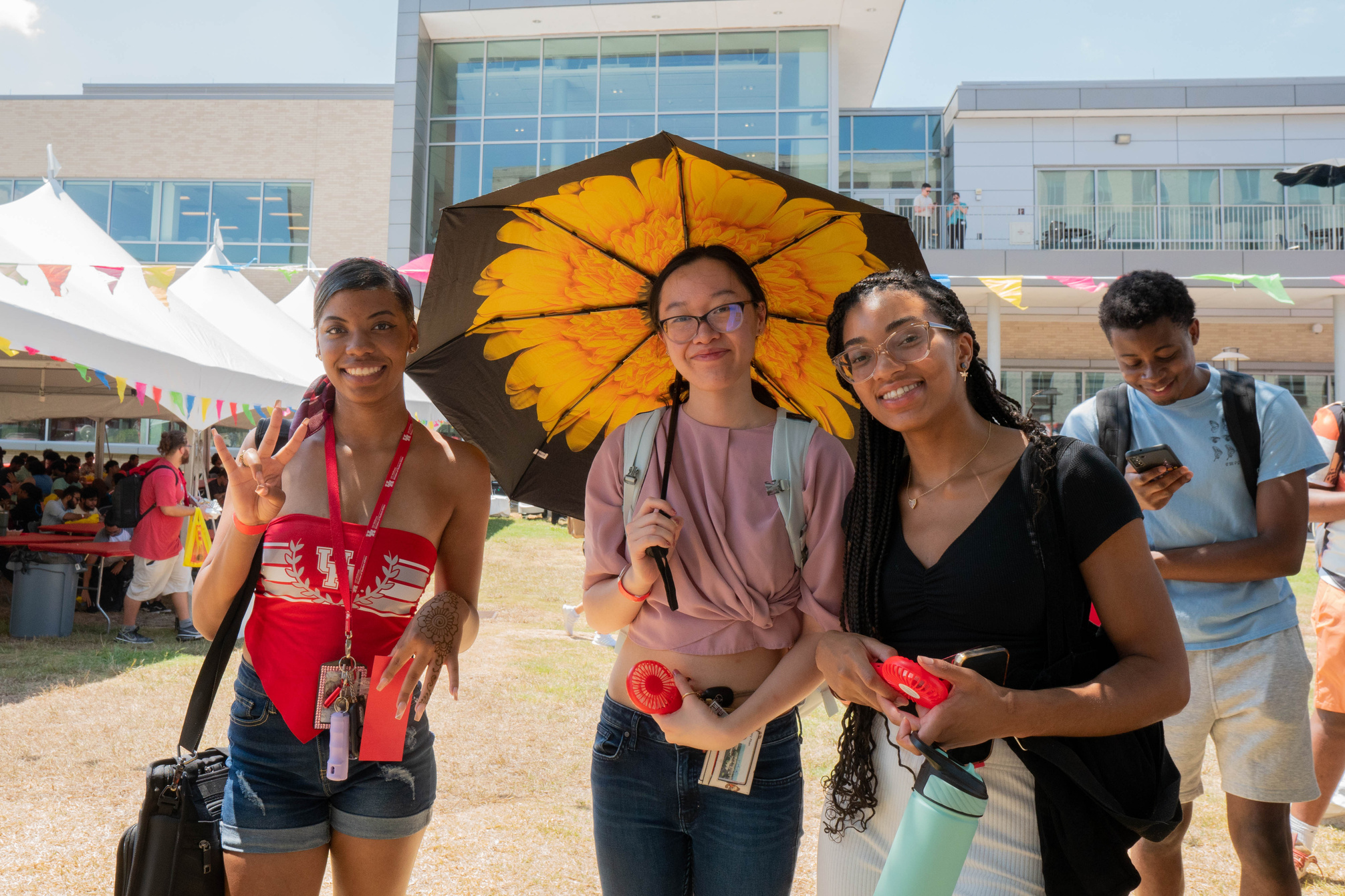